Summit Communications Ltd.
ITC Overview
Date- 7th November’21
How Bangladesh is connected to the rest of the world
International Gateways of Bangladesh
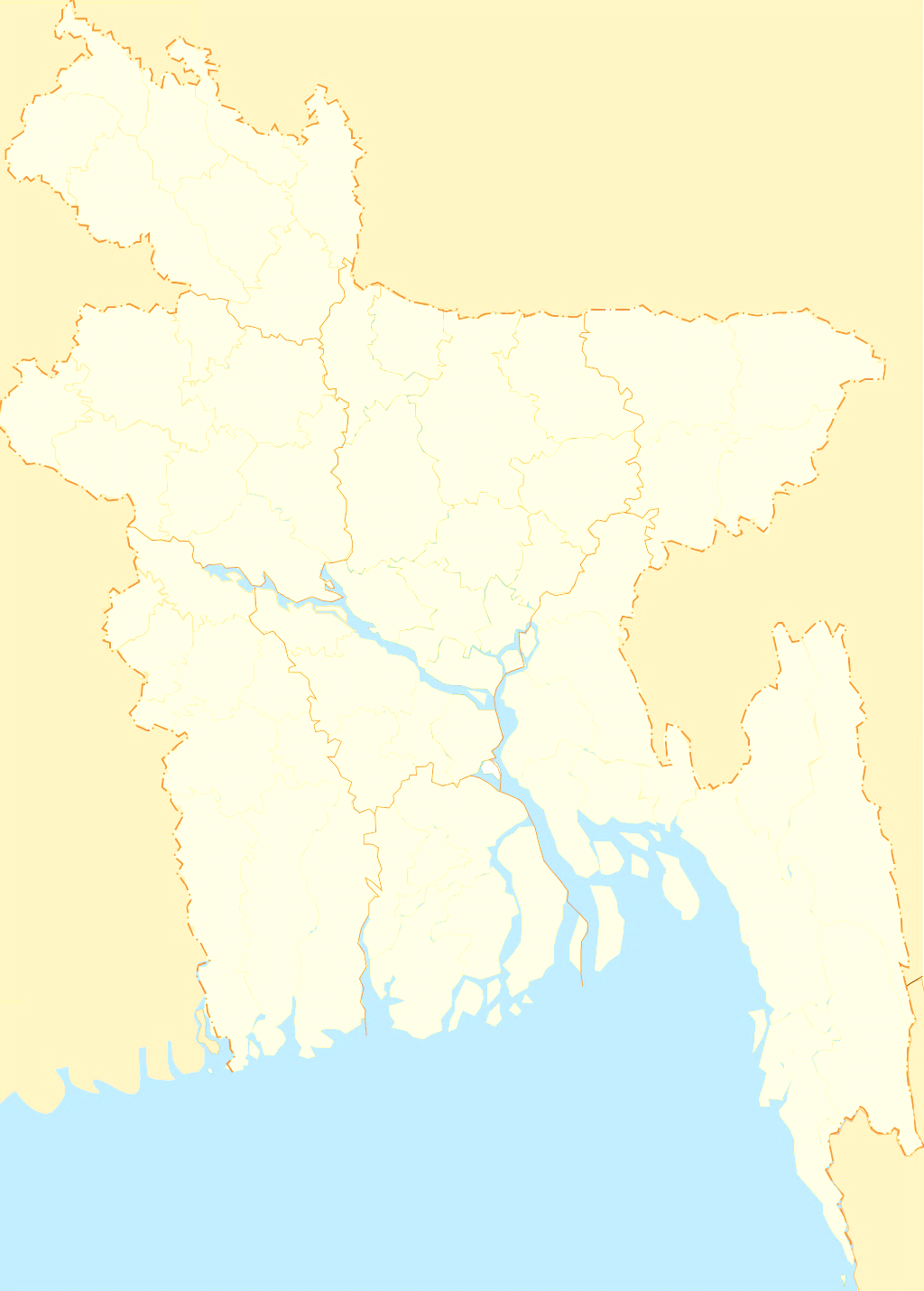 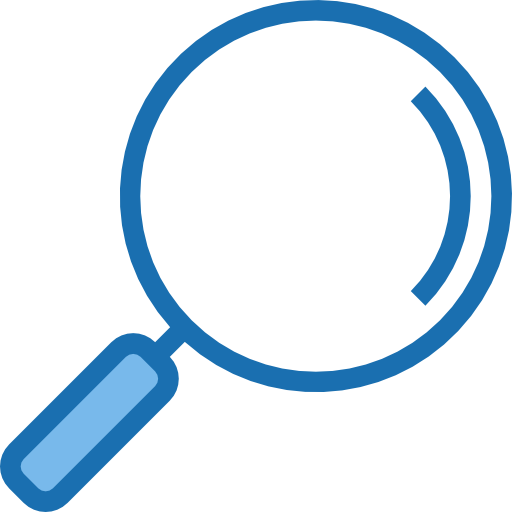 ITC
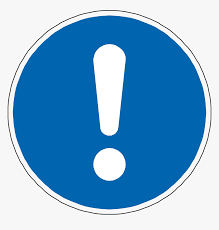 Benapole
ITC is serving 36% BW of total country..
SMW5
SMW4
Where we go in India…
Mumbai
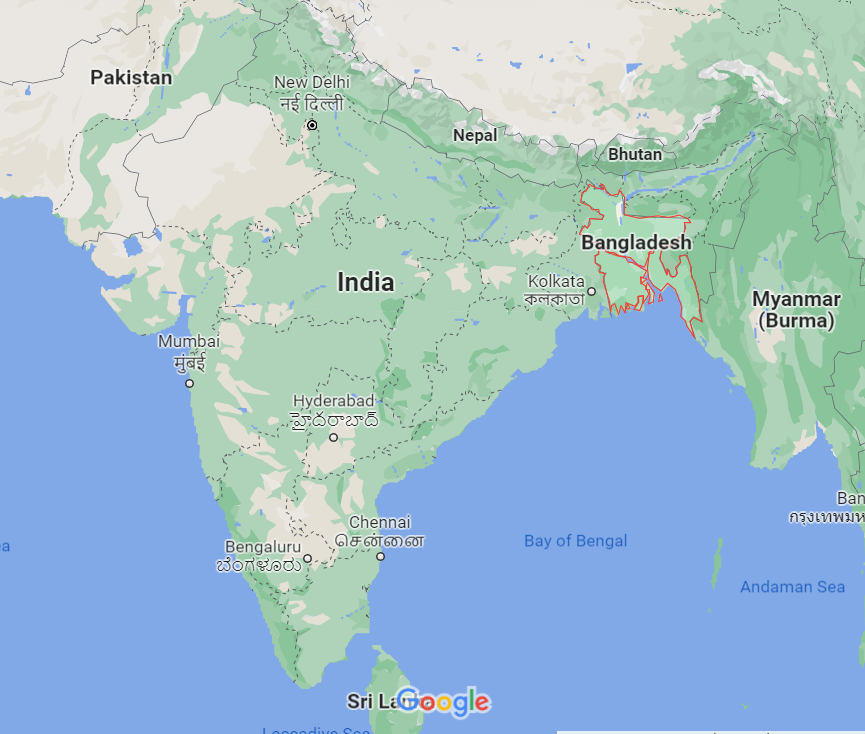 Gateway to West/Europe
Submarine Cable System:
IMEWE
TGN
AAE1
EIG
Delhi
Kolkata
Mumbai
Chennai
Gateway to East/Singapore
Submarine Cable System:
TIC
I2I
BBG
SMW4
Chennai
TIC
IMEWE
I2I
TGN
EIG
BBG
AAE-1
SMW4
INDIA
Tata POP
Airtel POP
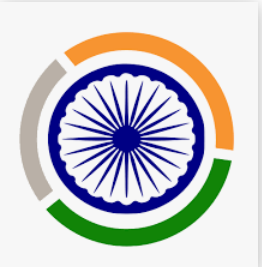 No Man’s Land
Airtel HH
Tata HH-2
Tata HH-1
BANGLADESH
SComm HH-2
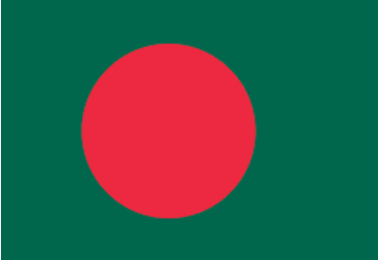 SComm HH-1
SComm ITC
HH
HH
Dhaka-Benapole Backbone path Quarterly MTTR:
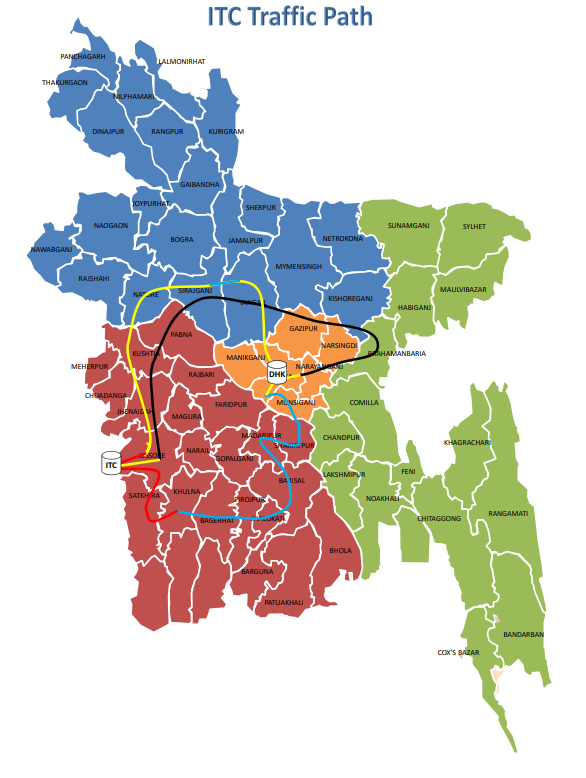 ITC Device Details:
Device Capacity:
Number of core in pair with TATA and Airtel:
Maximum Expandable Capacity with TATA and Airtel:
Upstream Capacity with TATA and Bharti:
Downstream Capacity Breakdown:
Other IIG Client BW Information:
Tejas-1600 MUX card count:
Huawei OSN 8800 card count:
Tata POP
Airtel POP
INDIA
Network Diagram:
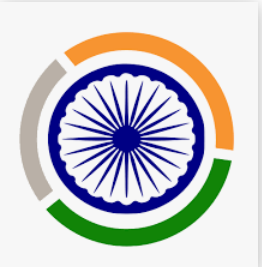 Bongaon
Tata HH-1
No Mans Land
Tata HH-2
Airtel HH
Benapole
BANGLADESH
SComm Immigration HH
ROAD
SComm BGB HH
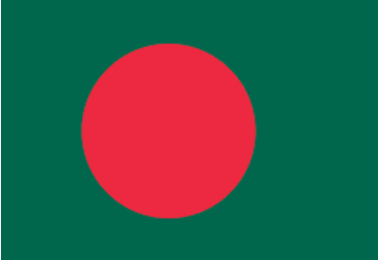 NTTN TX
Scomm ITC POP
Scomm ITC Dhaka POP
HH
HH